Silverstein JR, Katritsis DG, Josephson ME
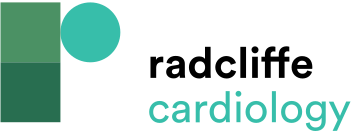 Table 1: Summary of the Major Primary Prevention Internal Cardioverter Defibrillator Trials
Citation: Arrhythmia & Electrophysiology Review 2012;1(1):46–50
https://doi.org/10.15420/aer.2012.1.46
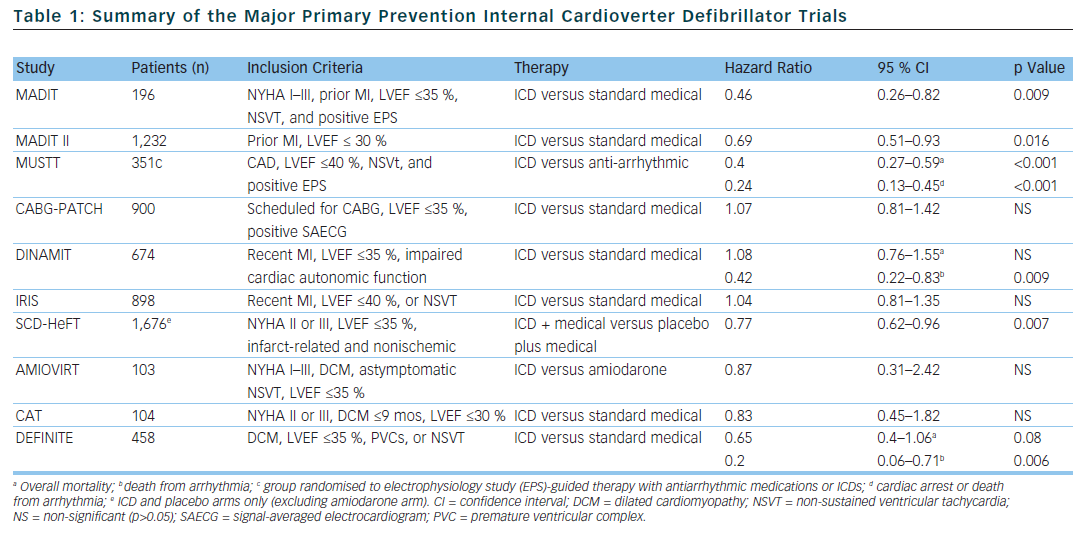